Мастер-класс    

 «Применение технологии деятельностного  метода на уроках 
математики  через  задачи  открытого  типа»
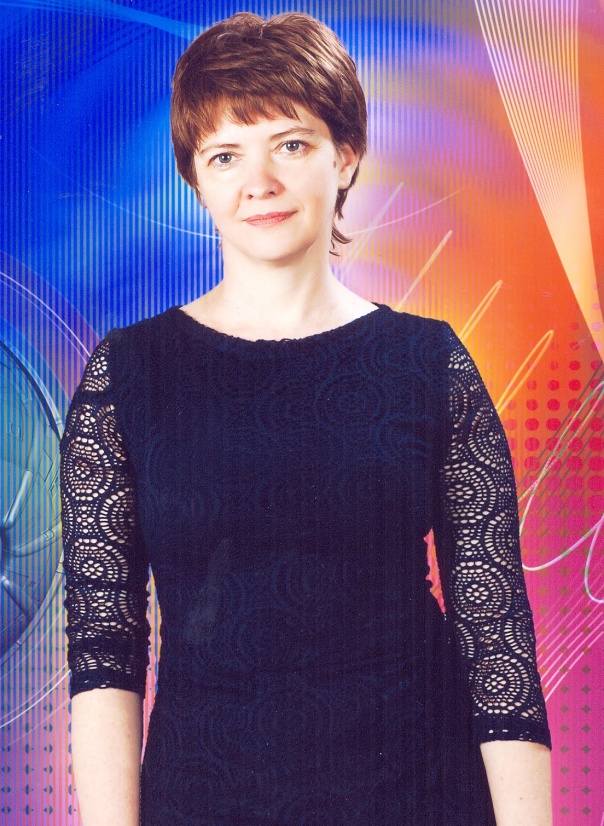 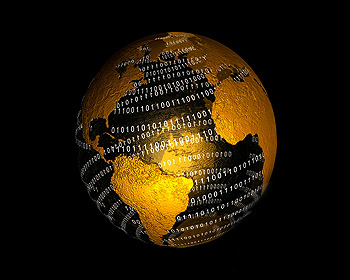 Сидина  Ирина Юрьевна,МБОУ лицей №81
Классификация задач открытого типа
задачи с не сформулированным вопросом
задачи с недостающими данными
задачи с лишними данными
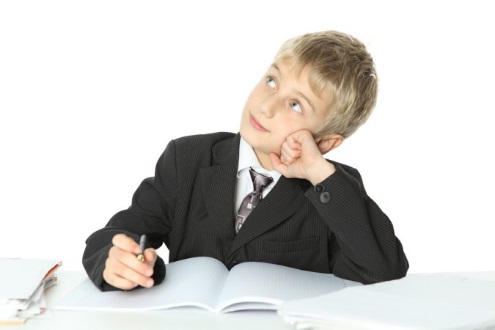 задачи с несколькими решениями
задачи на соображение, логическое мышление
закрытые и открытые задачи
Концептуальная основа опыта
Теоретическая база опыта:
основы ТРИЗ 
     (Г. С. Альтшуллер);
основы НФТМ-ТРИЗ 
    (М. М. Зиновкина);
понятие открытой задачи 
     (А. А. Гин);
системы творческих заданий (П. М. Горев, В. В. Утёмов);
приемы обучения поиску новых идей и самостоятельного составления заданий (М. Ю. Шуба);
понятие интеллектуального и творческого потенциала человека 
     (С. С. Бакулевская);
методика «Креатив-боя» (А. Ф. Кавтрев).
В глубине души учителя осознают, что на карете прошлого далеко не уедешь, тем более, когда рядом педагогическое пространство рассекают современные автомобили.
                                                                                                                                    Е. Ямбург
Изучение теоретической базы
Идея : при изучении предмета использовать задачи открытого типа.

Противоречие: не смотря на высокий развивающий потенциал открытых задач, 
в школьных учебниках математики и  методических пособиях их почти нет, также 
как и методик их составления и использования при обучении математике.

Цель опыта: подобрать или составить открытые задачи и апробировать  их использование на различных этапах урока математики и  внеклассных  занятиях.
Читать об авторах и их идеях
Открытые задачи на уроках математики
Тема  «Решение задач на движение» 
(5 класс)
Из пункта А в пункт В, расстояние между которыми 18 км, навстречу друг другу вышли два пешехода. Скорость одного пешехода 2 км/ч, а скорость другого – 4 км/ч. Какое расстояние будет между пешеходами через 2 часа?
t=2ч
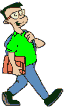 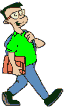 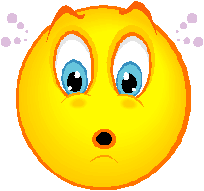 ?
А
В
18
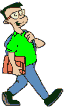 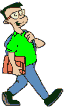 А
В
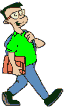 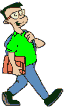 А
В
Тема  «Решение задач на движение» 
(5 класс)
Из пункта А в пункт В, расстояние между которыми 18 км, навстречу друг другу вышли два пешехода. Скорость одного пешехода 2 км/ч, а скорость другого – 4 км/ч. Какое расстояние будет между пешеходами через 2 часа?
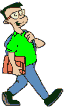 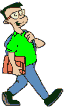 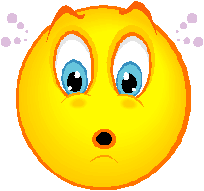 ?
А
В
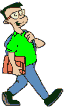 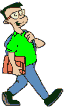 S
А
В
?
Критерии оценивания  по В.В Утёмову
Качественные показатели результатов
Результаты ГИА
Результат работы в специализированном классе по с равнению с другими ОУ области
Качество знаний обучающихся
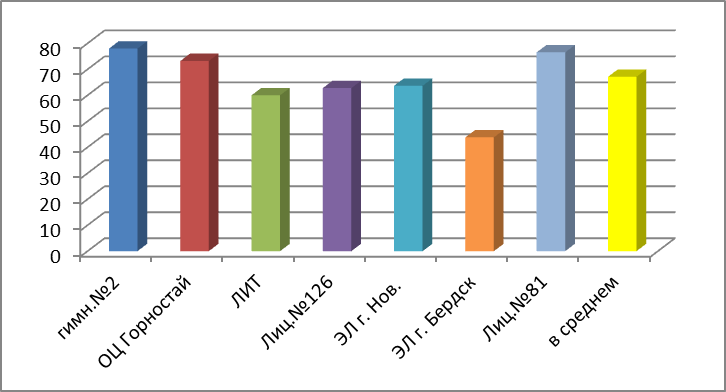 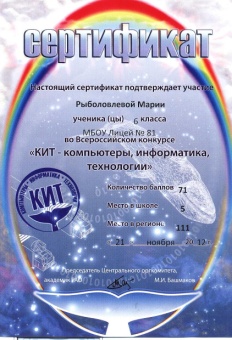 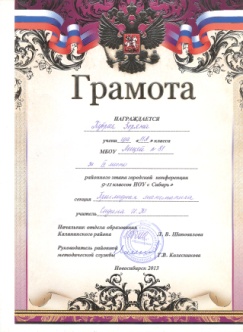 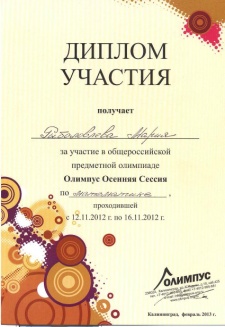 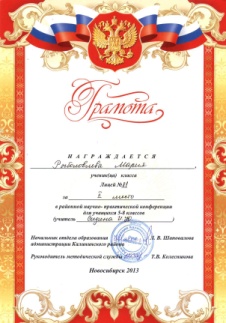 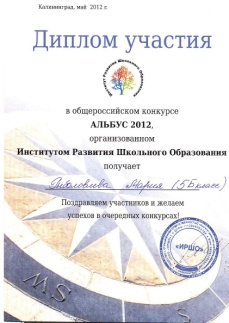 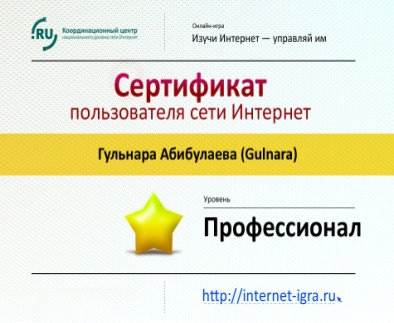 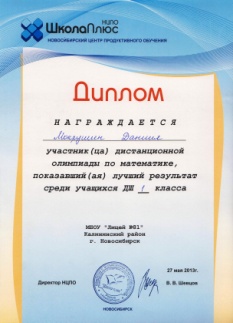 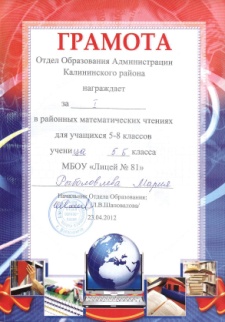 Мнение учеников
«… Решать такие задачи намного интереснее, они отличаются от задач из школьного учебника…»

«… Можно предлагать разные идеи, использовать разные  решения…»


«… Каждый человек должен быть креативным…»

«… Такие задачи учат решать проблемы в жизни…»

«… Я учусь делать выбор, когда вариантов решения  много, надо, чтобы он оказался лучшим… »
Библиографический список
Возрастные возможности усвоения знаний / 
     Под ред. Д. Б. Эльконина, В. В. Давыдова. – М., 1966.
Гин А. А., Кавтрев А. Ф. «Креатив-бой»: как его провести. – 
     М.: Вита-пресс, 2012. – 32 с. 
Горев П. М., Рычкова О. В. Открытые задачи как средство достижения школьниками метапредметных результатов на современном креативном уроке математики // Концепт. – 2015. – № 5 (май). – ART 15132. – URL: http://e-koncept.ru/2015/15132.htm.
Горев П. М., Рычкова О. В. Открытые задачи как стимульный материал развивающего эффекта креативного урока математики // Вестник Челябинского государственного педагогического университета. – 2015. – № 6. – С. 32–40.
Горев П. М., Утёмов В. В. Научное творчество: Практическое руководство по развитию креативного мышления. – М.: Книжный дом «ЛИБРОКОМ», 2013. – 112 с. 
Горев П. М., Утёмов В. В. Оценивание метапредметных результатов освоения программ общего образования на основе коэффициента интеллектуальности // Концепт. – 2014. – № 4 (апрель). – ART 14079. – URL: http://e-koncept.ru/2014/14079.htm. 
Зиновкина М. М. НФТМ-ТРИЗ: Креативное образование XXI века. Теория и практика. – М.: МГИУ, 2008. – 306 с.
Концепция развития математического образования в Российской Федерации. – URL: http://минобрнауки.рф/документы/3894. 
Математические этюды. – URL: http://www.etudes.ru.
Матюшкин A. M. Проблемные ситуации в мышлении и обучении. –  М.: Педагогика, 1972.
Махмутов М. И. Организация проблемного обучения в школе. Книга для учителей. – М.: Просвещение, 1977.
Международная программа по оценке образовательных достижений учащихся (2012 г.). – URL: http://www.centeroko.ru/pisa12/pisa12_res.htm. 
Метапредметный подход в обучении школьников / Авт.-сост. С. В. Галян. – Сургут: РИО СурГПУ, 2014. – 64 с. 
Нестандартные задачи. – URL: http://eruditov.net.
Примеры контекстных задач. – URL: http://fiziola.ucoz.ru.
Примеры открытых изобретательских задач. – URL: http://www.trizland.ru.
Утёмов В. В., Зиновкина М. М., Горев П. М. Педагогика креативности: Прикладной курс научного 
                творчества. – Киров: Изд-во МЦИТО, 2013. – 212 с. 
Шуба М. Ю. Учим творчески мыслить на уроках математики. – М.: Просвещение, 2012. – 218 с.